CC5212-1Procesamiento Masivo de DatosOtoño 2014
Aidan Hogan
aidhog@gmail.com
Lecture VI: 2014/04/14
Why Learn about Hadoop/MadReduce
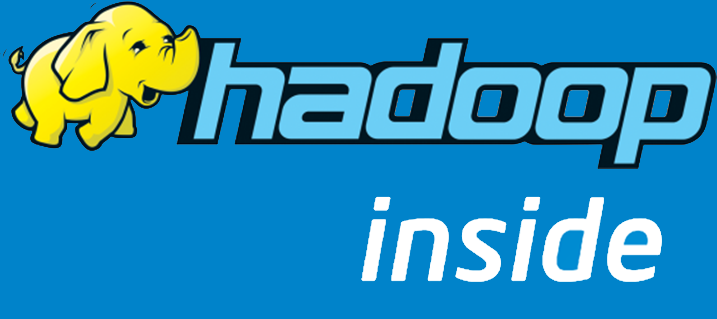 Why Learn about Hadoop/MapReduce
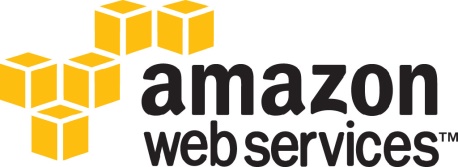 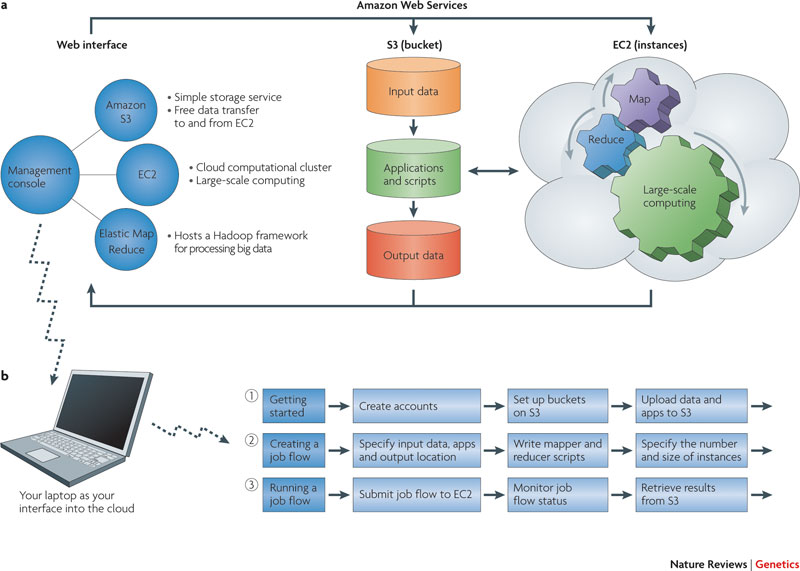 Why Learn about Hadoop/MadReduce
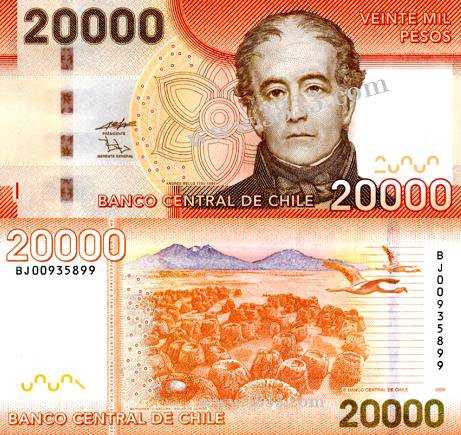 SHORT RECAP
Inside Google
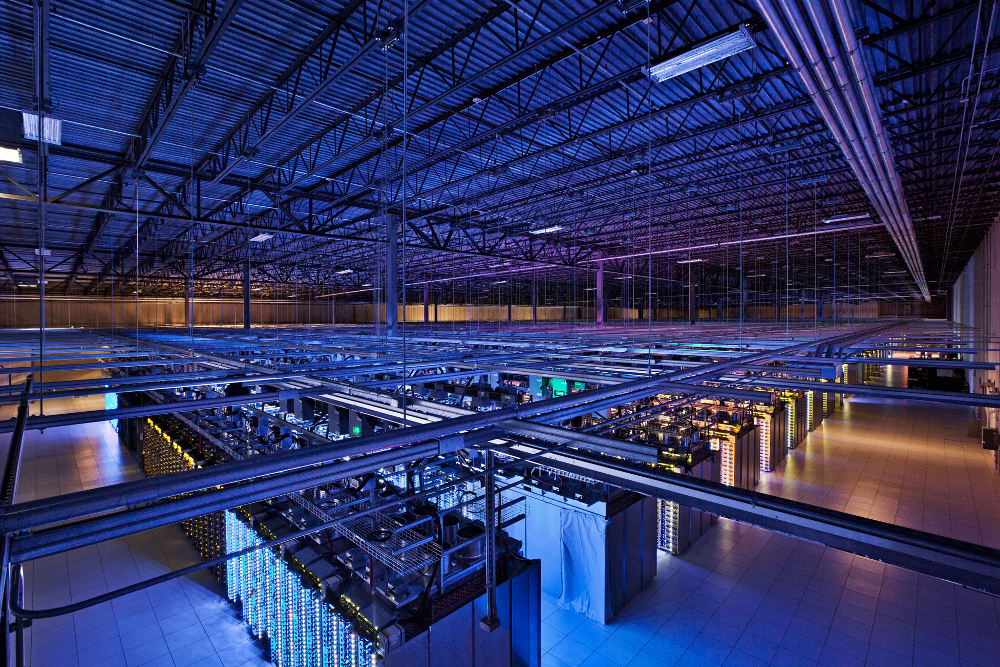 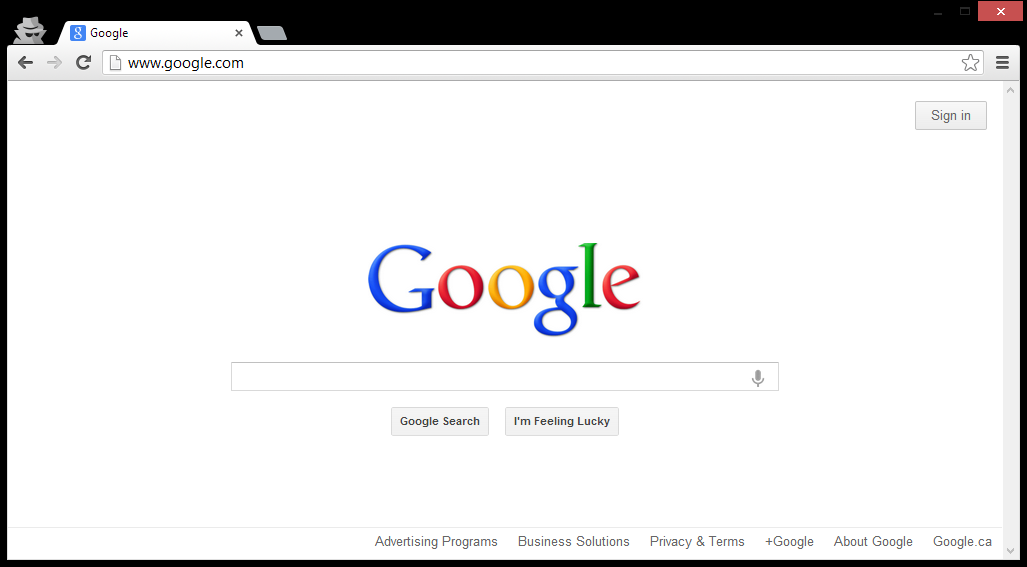 Google Re-Engineering
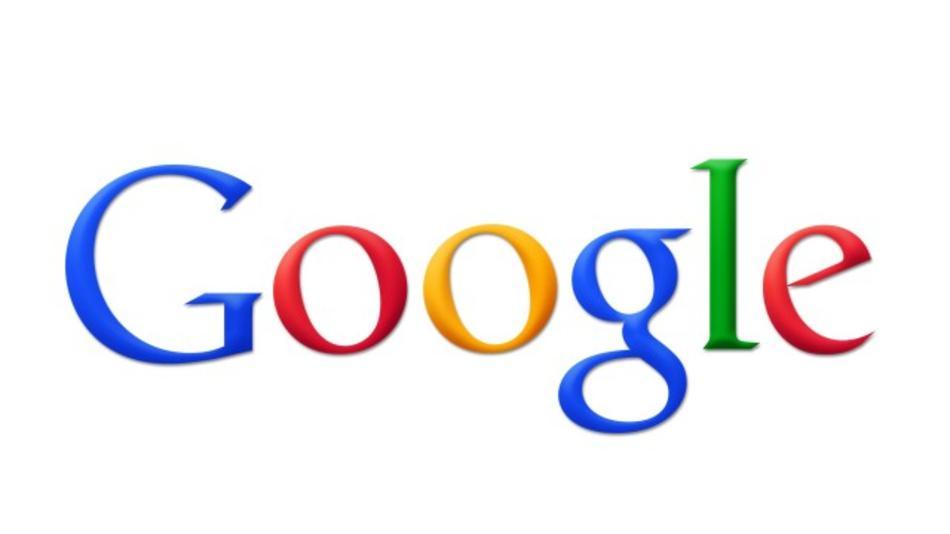 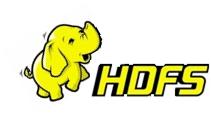 Google File System (GFS)
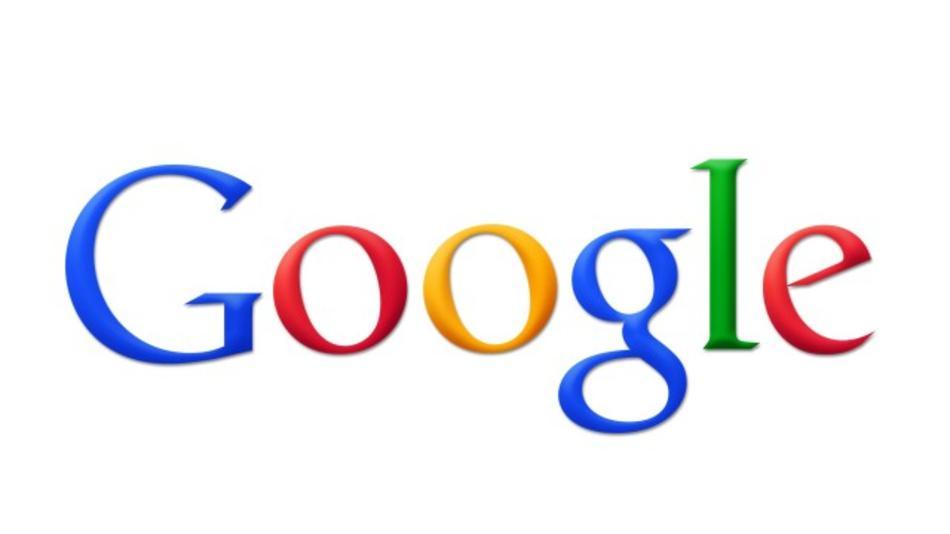 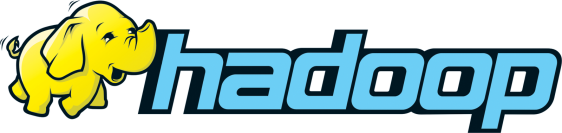 MapReduce
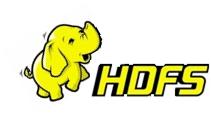 GFS: Pipelined Writes
File System (In-Memory)
/blue.txt [3 chunks]
  1: {A1, C1, E1}
  2: {A1, B1, D1}
  3: {B1, D1, E1}
/orange.txt [2 chunks]
 1: {B1, D1, E1}
 2: {A1, C1, E1}
64MB per chunk
64 bit label for each chunk
Assume replication factor of 3
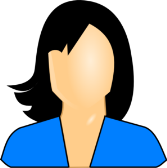 Master
blue.txt  
(150 MB: 3 chunks)
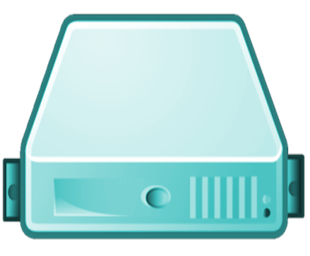 orange.txt  (100MB: 2 chunks)
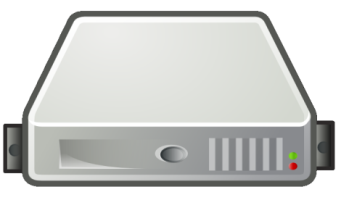 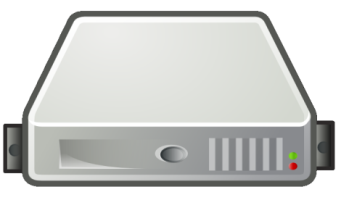 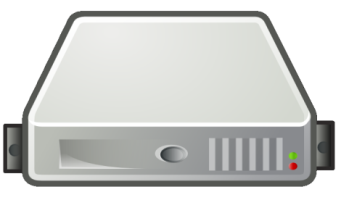 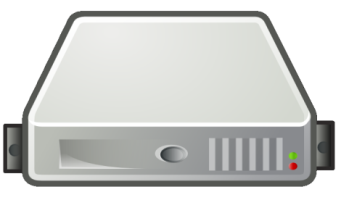 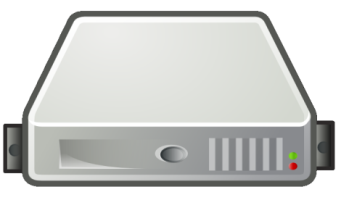 A1
B1
C1
D1
E1
3
1
3
2
1
1
1
2
1
2
2
3
1
2
2
Chunk-servers (slaves)
MapReduce: Word Count
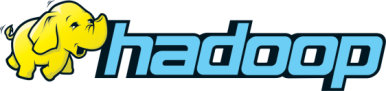 Input
Distr. File Sys.
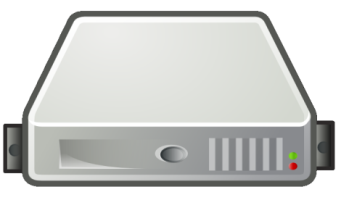 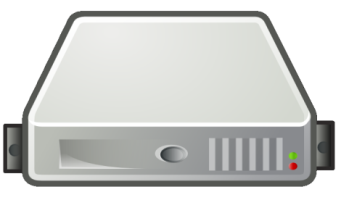 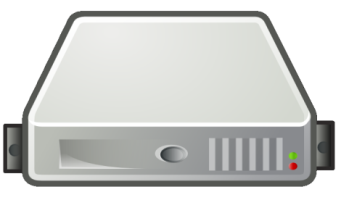 A1
B1
C1
Map()
2
3
1
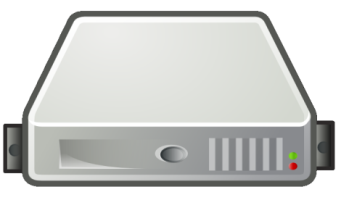 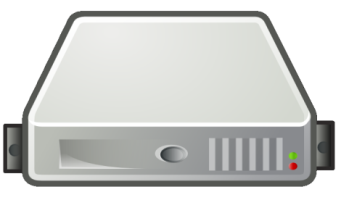 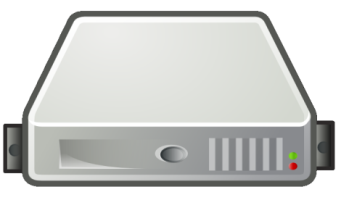 A1
B1
C1
(Partition/Shuffle)
(Distr. Sort)
r-z
l-q
a-k
Reduce()
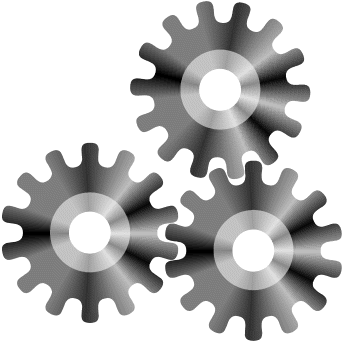 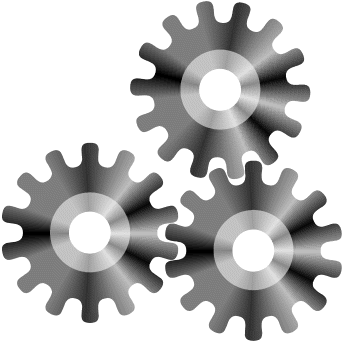 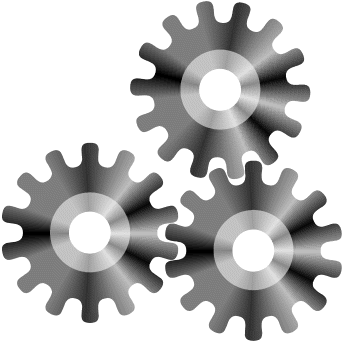 a  10,023
aa 6,234
…
lab   8,123
label  983
…
rag  543
rat  1,233
…
Output
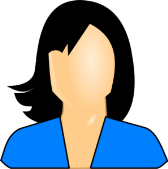 MapReduce
Input
Map
Partition
Shuffle
Comparison/Sort
Reduce
Output
Old Way of Doing “Big Data”
Queries, Applications, BI
Relational Database
Extract, Transform, Load (ETL)
Raw Data Storage
Data Collection
Something Generating Raw Data
Old Way of Doing “Big Data”
Queries, Applications, BI
MapReduce
RDBMS
(ETL)
Raw Data Storage
Data Collection
Something Generating Raw Data
MapReduce Example
You are a data scientist working for Jumbo.

You have all the transaction data.

Your bosses ask you to find out what are the twenty most common items bought with each major newspaper.

How could you do this with MapReduce?
MapReduce vs. RDBMS
Schema-on-Read
Schema-on-Write
Works directly over the raw data

Don’t have to pre-decide schema

Restart (big) job on a node
Works over relational structure

Schema must be decided beforehand

ACID is possible
MapReduce vs. RDBMS
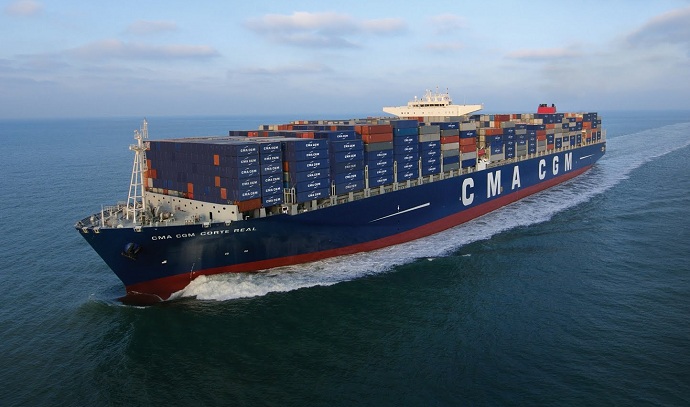 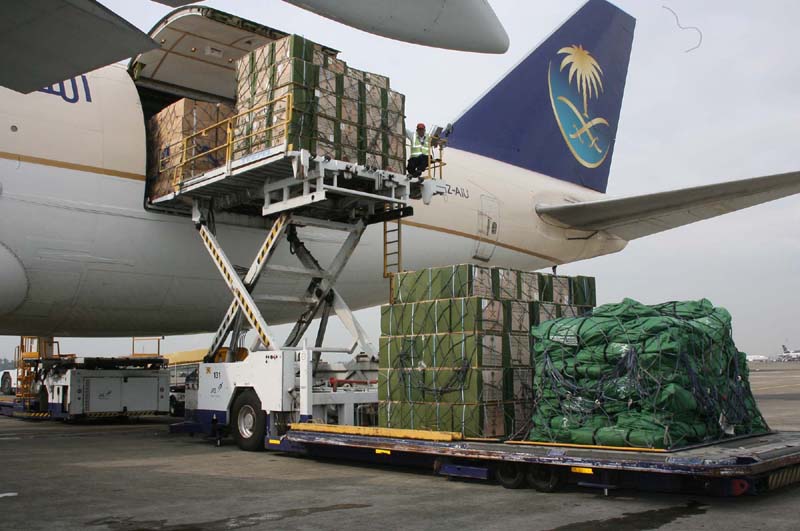 High latency
Bigger throughput
Low latency
Lower throughput
MapReduce Throughput
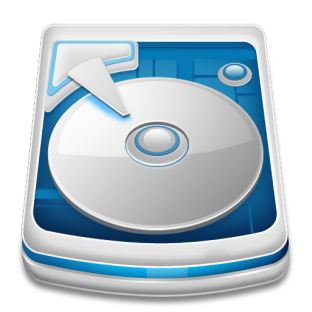 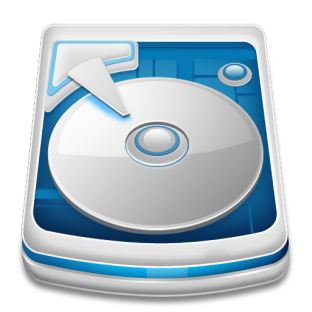 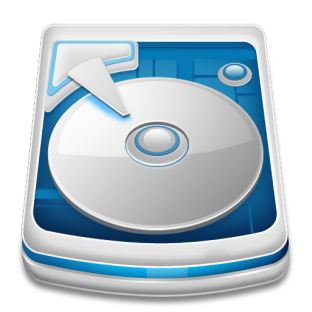 1 disk: 100MB/s
1 server: 300MB/s
3 servers: 900MB/s
…
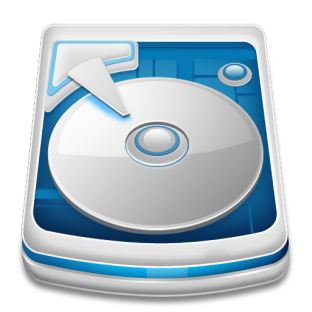 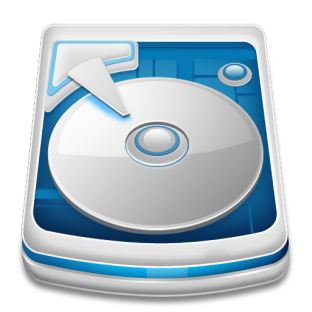 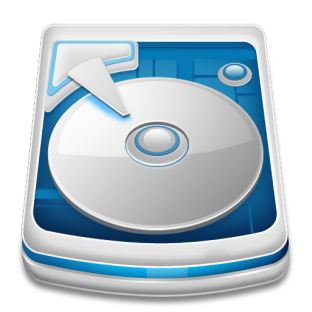 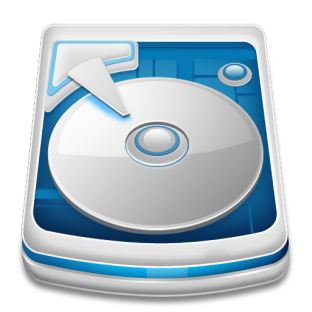 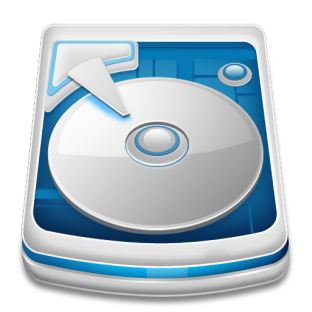 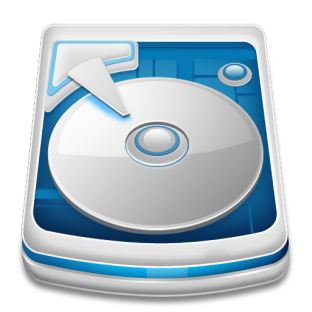 HADOOP OVERVIEW
Hadoop Architecture
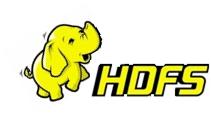 Client
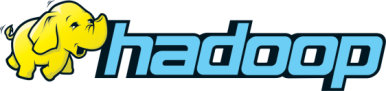 NameNode
JobTracker
DataNode 1
JobNode 1
DataNode 2
JobNode 2
…
…
DataNode n
JobNode n
HDFS: Traditional / SPOF
NameNode
NameNode appends edits to log file
SecondaryNameNode copies log file and image, makes checkpoint, copies image back
NameNode loads image on start-up and makes remaining edits

SecondaryNameNode not a backup NameNode
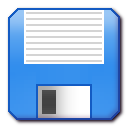 copy dfs/blue.txt
rm dfs/orange.txt
rmdir dfs/
mkdir new/ 
mv new/ dfs/
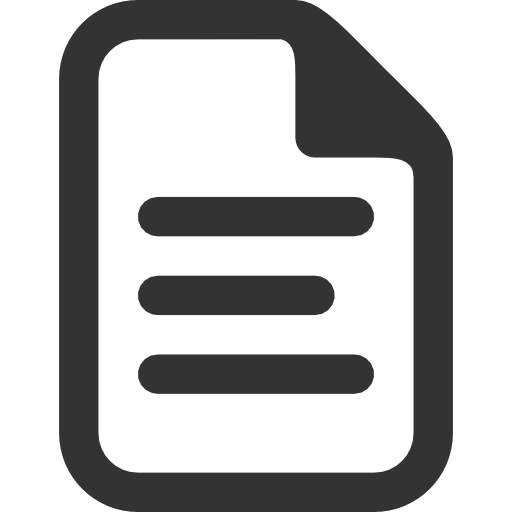 fsimage
SecondaryNameNode
DataNode 1
…
DataNode n
Hadoop: High Availability
1
2
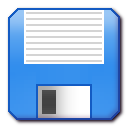 Active NameNode
Standby NameNode
Active NameNode
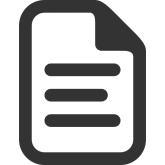 JournalManager
JournalManager
fsimage
2
1
JournalNode 1
fs edits
fs edits
2
1
…
1
2
JournalNode n
PROGRAMMING WITH HADOOP
1. Input (cmd)
> hdfs dfs
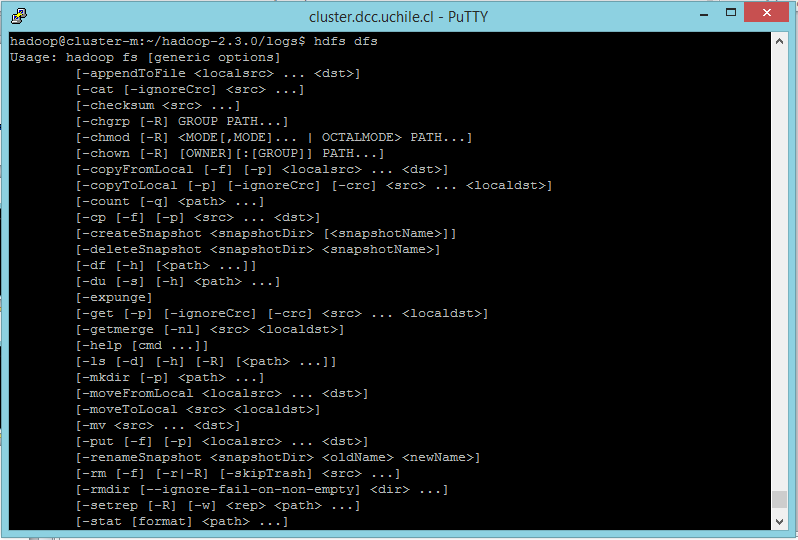 1. Input / Output (Java)
Creates a file system for default configuration
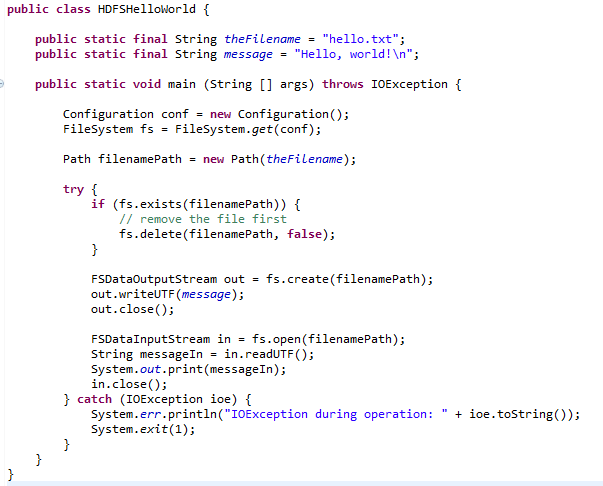 Check if the file exists; if so delete
Create file and write a message
Open and read back
1. Input (Java)
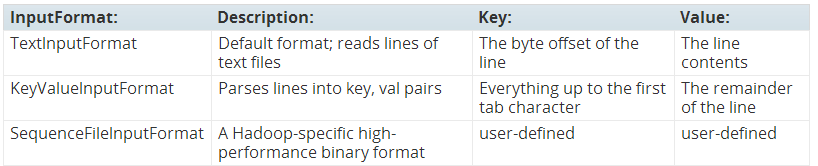 2. Map
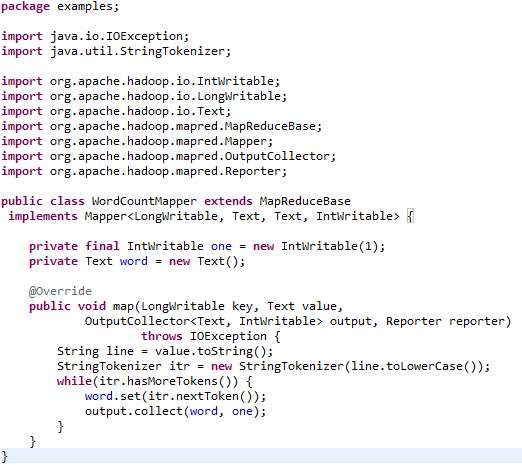 Mapper<InputKeyType,
InputValueType,
MapKeyType,
MapValueType>
OutputCollector will collect the Map key/value pairs
“Reporter” can provide counters and progress to client
Emit output
(Writable for values)
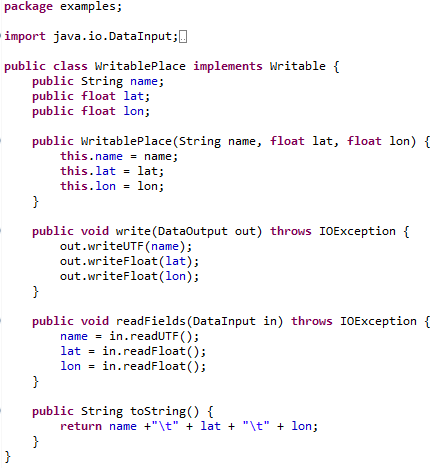 Same order
(WritableComparable for keys/values)
New Interface
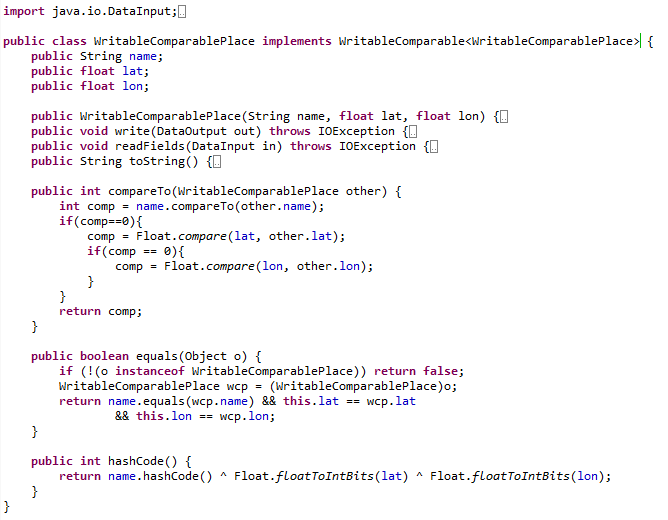 Same as before
Needed to sort keys
Needed for default partition function
3. Partition
PartitionerInterface
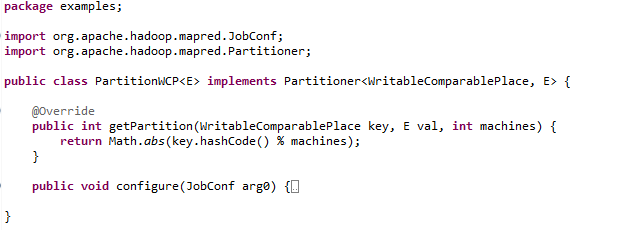 (This is the default partition method!)
4. Shuffle
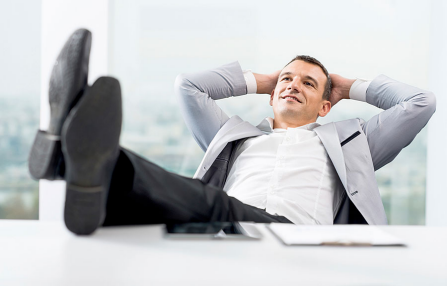 5. Sort/Comparision
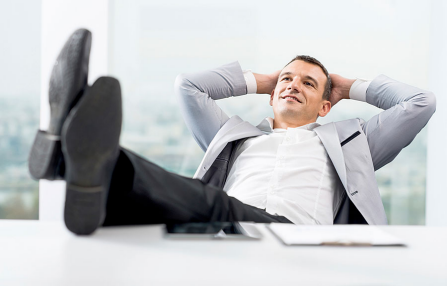 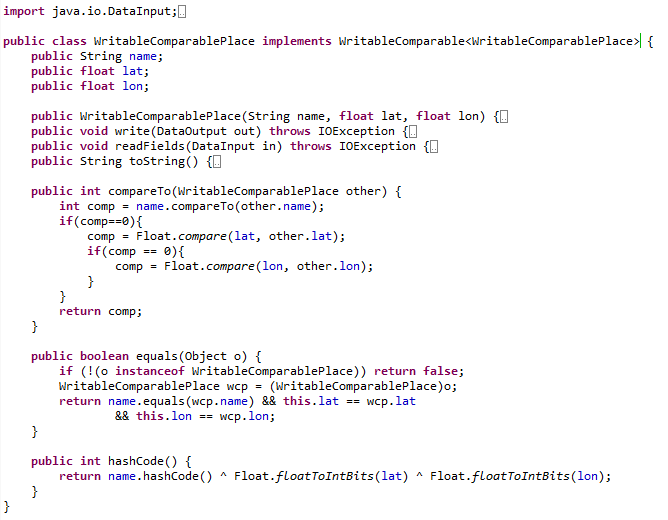 Methods in WritableComparator
6. Reduce
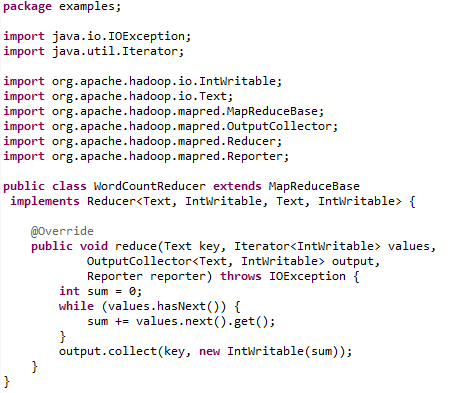 Reducer<MapKey, MapValue,
OutputKey, OutputValue>
Iterator over values for each key and an output key–value pair collector
Write to output
7. Output / Input (Java)
Creates a file system for default configuration
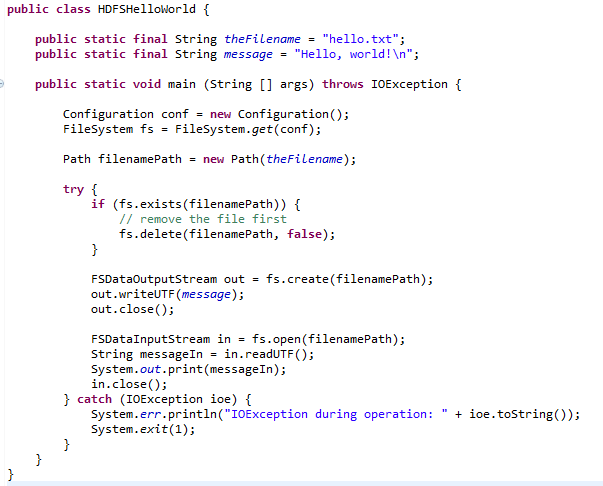 Check if the file exists; if so delete
Create file and write a message
Open and read back
7. Output (Java)
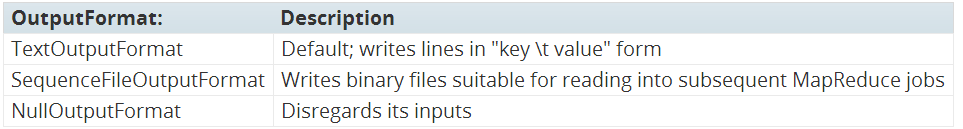 Control Flow
Create a JobClient, a JobConf and pass it the main class
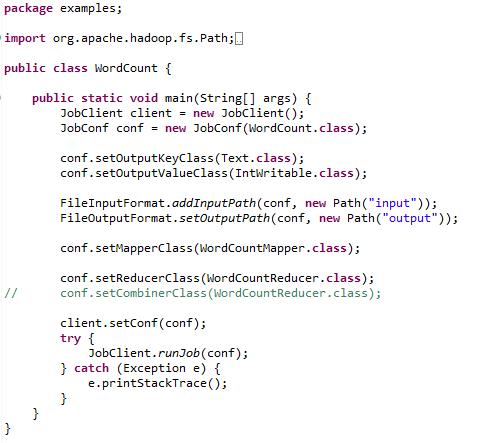 Set the type of output key and value in the configuration
Set input and output paths
Set the mapper class
Set the reducer class
(and optionally “combiner”)
Pass the configuration to the client and run
More in Hadoop: Combiner
Map-side “mini-reduction”

Keeps a fixed-size buffer in memory

Reduce within that buffer
e.g., count words in buffer
Lessens bandwidth needs

In Hadoop: can simply use Reducer class 
More in Hadoop: Reporter
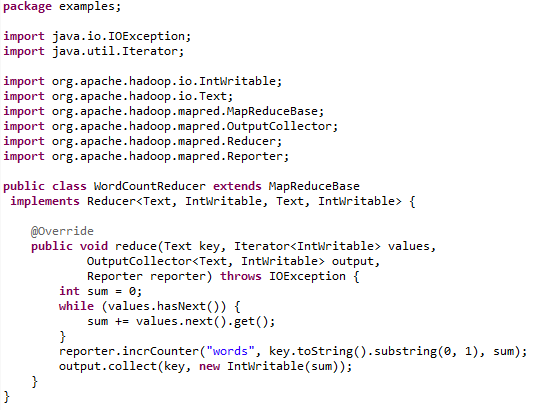 Reporter has a group of maps of counters
More in Hadoop: Chaining Jobs
Sometimes we need to chain jobs

In Hadoop, can pass a set of Jobs to the client

x.addDependingJob(y)
More in Hadoop: Distributed Cache
Some tasks need “global knowledge”
For example, a white-list of Spanish words that should be considered in the word-count
Typically small

Use a distributed cache:
Makes data available locally to all nodes
RECAP …
MapReduce/GFS Revision
GFS: distributed file system
Implemented as HDFS


MapReduce: distributed processing framework
Implemented as Hadoop
Hadoop
FileSystem

Mapper<InputKey,InputValue,MapKey,MapValue>

OutputCollector<OutputKey,OutputValue>

Writable, WritableComparable<Key>

Partitioner<KeyType,ValueType>

Reducer<MapKey,MapValue,OutputKey,OutputValue>

JobClient/JobConf

…
Why Learn about Hadoop/MadReduce
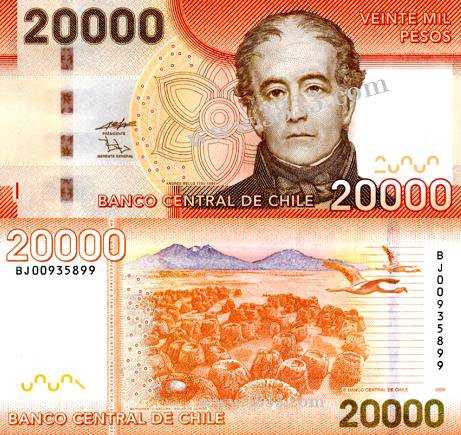 Questions
?